CHEM 304 – 3/16/12
Your “Personal Carbon Footprint” Assignment
	- Chemical Mass & Energy Balance
	- Some specifics
			
Exam #1 Average =
For methane combustion:
	CH4  +  2 O2  —>   2 H2O  +  CO2


If 1000 g of CH4 are burned: 
	i) How many grams of H2O are produced? ii) How many grams of CO2 are produced?
For methane combustion:
	CH4  +  2 O2  —>   2 H2O  +  CO2 + 890 kJ

If 1000 kg (1 metric ton) of CH4 is burned, how much heat (energy) is produced?
How many grams of CH4 is burned if 105 megajoules (105 x 106 J)* of energy are produced? How much CO2?

*(this is 1 “THERM” – the unit on a utility bill!)
Converting to kJ (per day) or g (per day)
http://www.fueleconomy.gov/ 

Dr Jim drives ~ 150 miles per week
(100 w/out kids, 200 w/ kids …)
• 1997 Subaru legacy wagon:
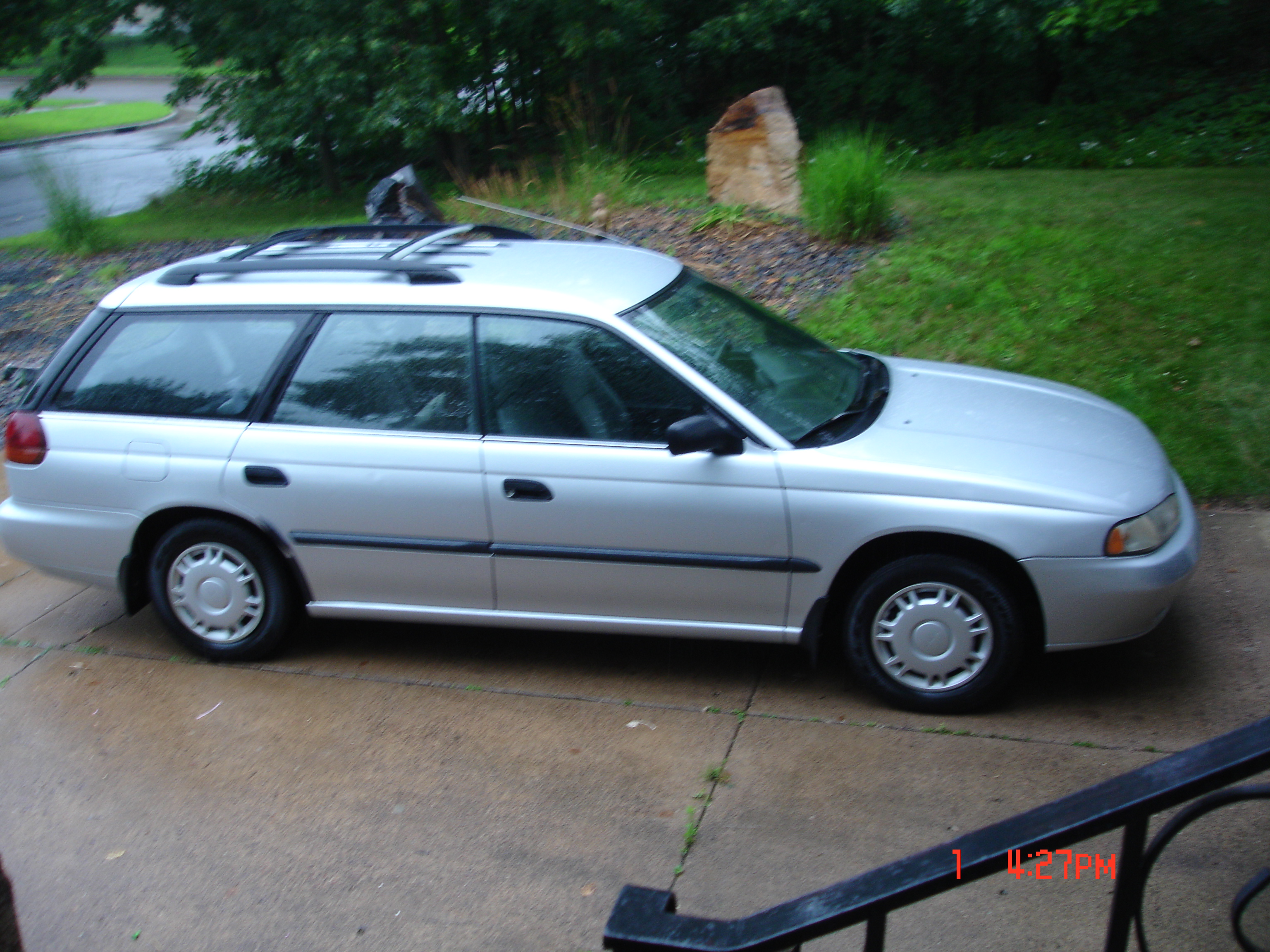